AT&T Modifications to Existing Wireless Facility
44 Farnsworth StreetPresentation to the Fort Point Channel Landmark District CommissionAPP # 19.575 FPCDecember 13, 2018 @ 6:00 p.m.Boston City Hall – Piemonte Room



Michael R. Dolan, Esq.
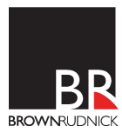 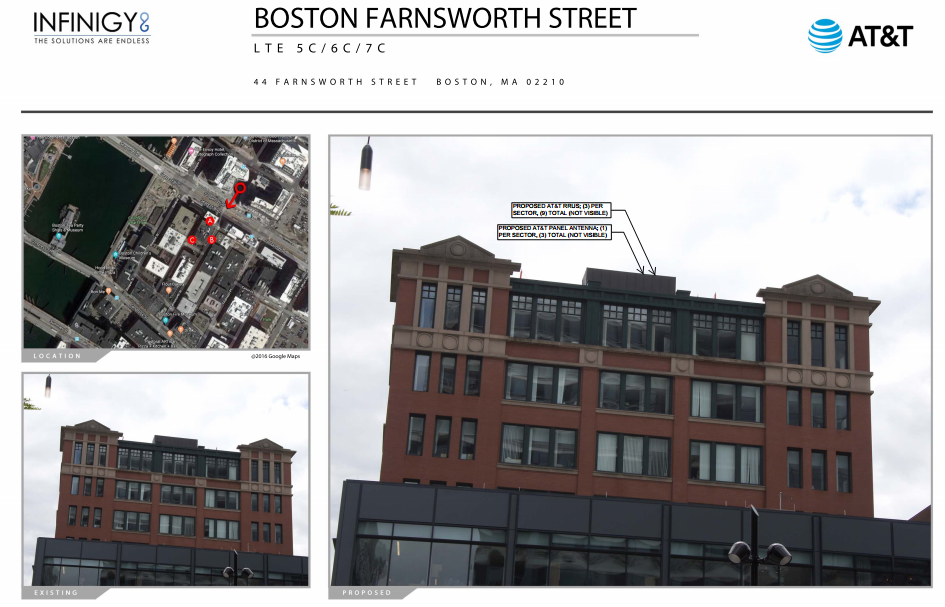 Page 2
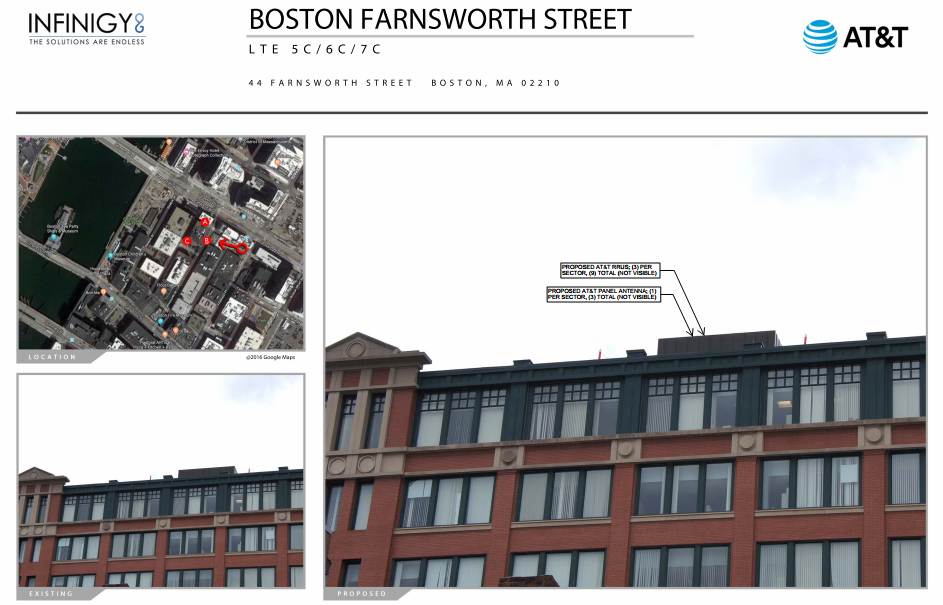 Page 3
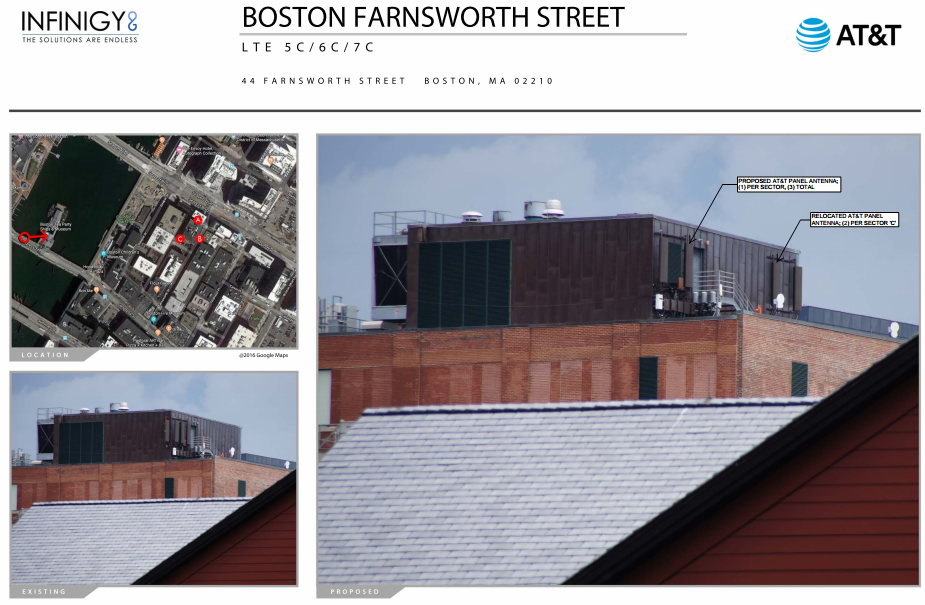 Page 4
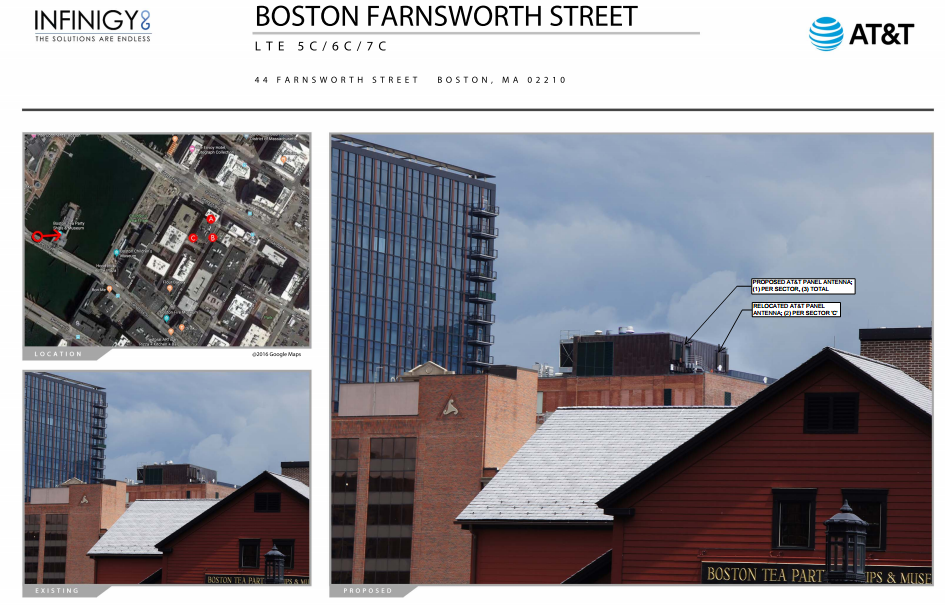 Page 5
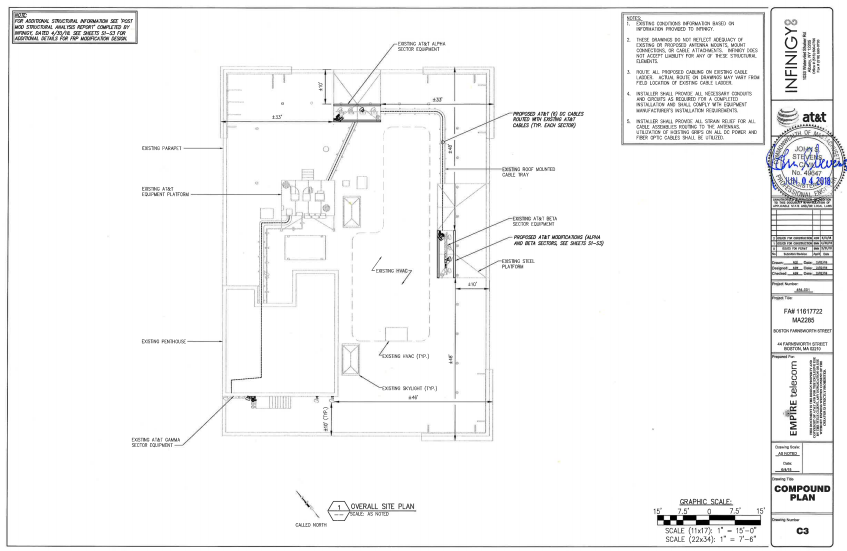 Page 6
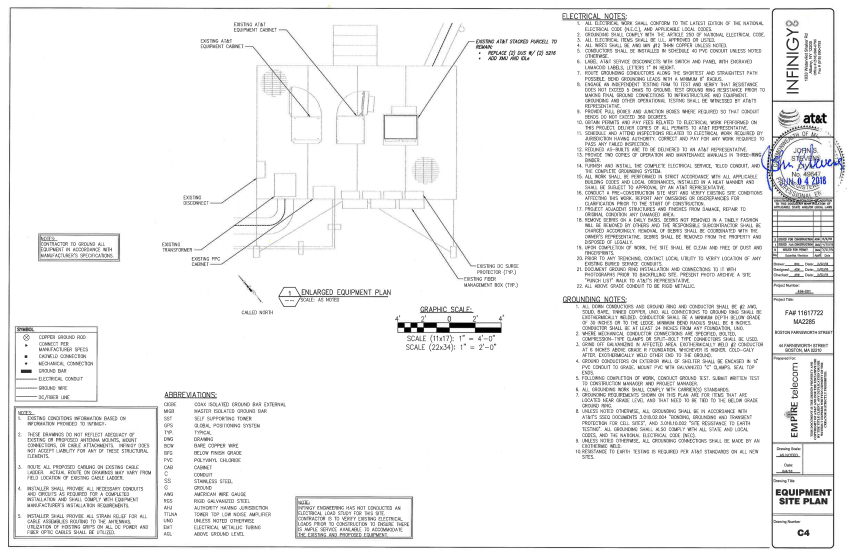 Page 7
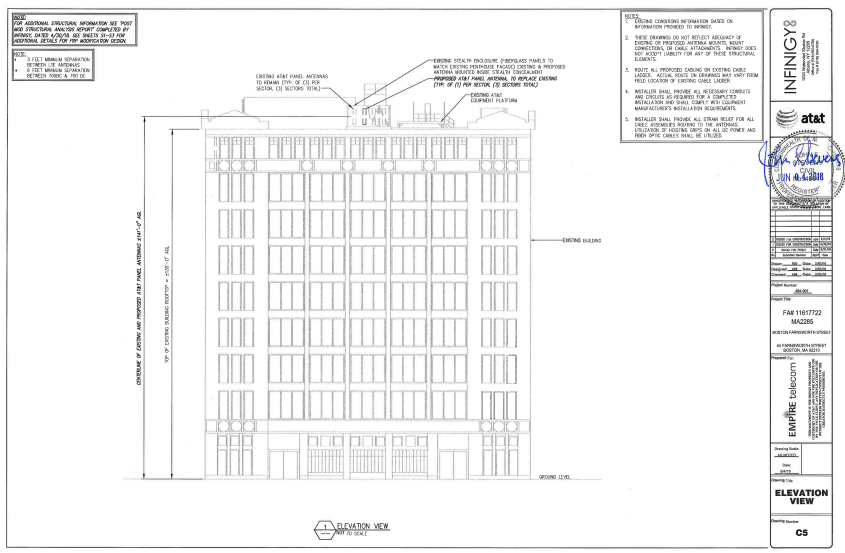 Page 8
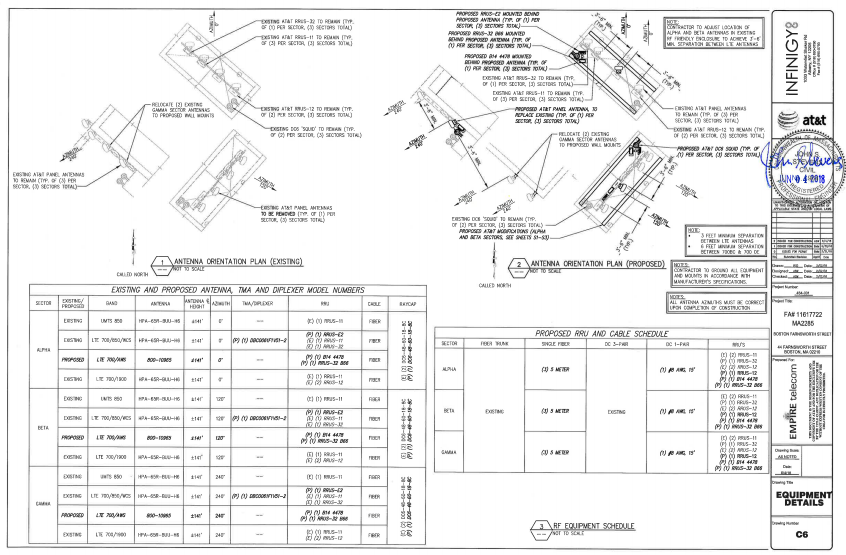 Page 9
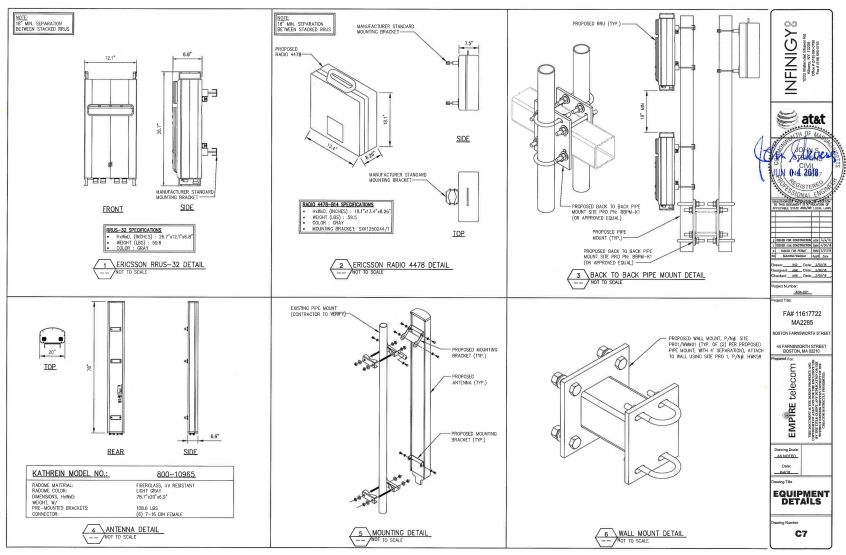 Page 10